Աշխարհագրական խաղ
Տնտեսություն
Հարց 1
Երկիր պետության տարածքում ձևավորված տնտեսությունը կոչվում է.....
Ազգային տնտեսություն
Համաշխարհային տնտեսություն
Ազգային տնտեսությունների ամբողջությունը կոչվում է...
Հարց 2
Ազգային տնտեսություն
Համաշխարհային տնտեսություն
Տնտեսություն
Տնտեսության զարգացման 
փուլերը
Հարց 3
Համաշխարհային տնտեսության առաջին փուլը
Ինդուստրիալ
Մինչինդուստրիալ
Հետինդուստրիալ
Հարց 4
Մինչինդուստրիալ փուլին տիրապետող է
ԱՄՆ
ՌԴ
Օվկիանաիա
Որ փուլում է բնակչության մեծ մասը ներգրավվում ոչ նյութական արդյունաբերության մեջ
Հարց 5
Մինչինդուստրիալ
Ինդուստրիալ
Հետարդյունաբերական
Արդյունաբերություն
Արդյունաբերական հեղաշրջումը որ ժամանակաշրջանն է
Հարց 6
Մեքենայական արտադրության ժամանակաշրջան
Արդյունաբերության
Հարց 7
Թռիչքային անցումը ձեռքի աշխատանքից մեքենայական արտադրությունը կոչվում է....
Արդյունաբերություն
Տնտեսություն 
Արդյունաբերական հեղաշրջում
Հարց 1
Հարց 2
Հարց 3
Հարց 4
Հարց 5
Հարց 6
Հարց 7
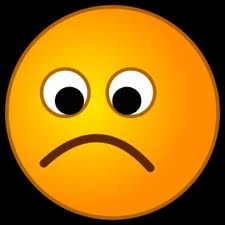 Սխալ է
Ճիշտ է
Հարց 1
Հարց 2
Հարց 3
Հարց 4
Հարց 5
Հարց 6
Հարց 7
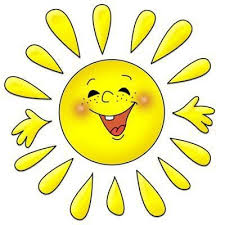